Проект на тему: "Богатства, отданные людям"
Работу выполнил
 ученик 3 В класса МБОУ СОШ №2, г.Лобня 
Кирилл Диденко
Сегодня я хочу рассказать о человеке, чья профессия непростая. Это мой дядя Лёша, он сотрудник МЧС.
Он занимается тем, что помогает людям, оказавшимся в сложных условиях, спасая их. 
Спасатели должны уметь всё: вытащить человека из огня или достать из проруби, вызволить из обломков и спасти от террористов. 
Спасатель чётко осознаёт важность своего долга и работает на благо других, жертвуя собой. 
Так же он силён духом, поскольку он каждый день сталкивается с чужими бедами, они не должны выводить сотрудника МЧС из равновесия.
Например, Лёша участвовал в ликвидации последствий после взрыва в жилом доме в городе Волгограде.
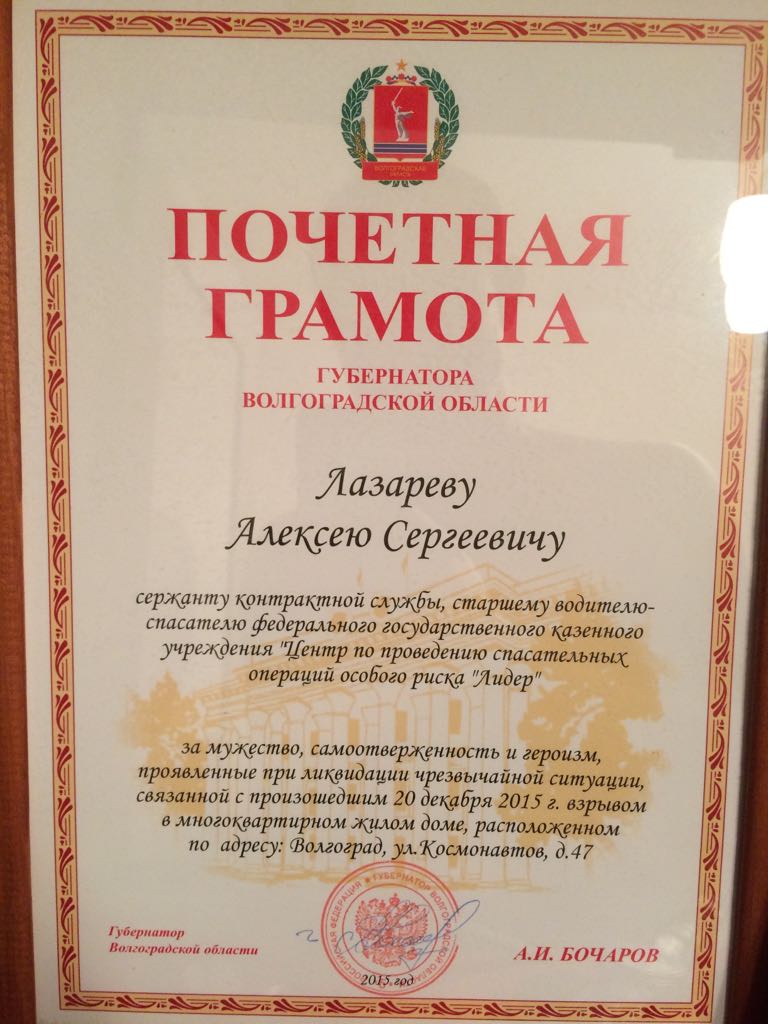 А еще он был участником гуманитарной операции по доставки продуктов питания, лекарств, тёплых вещей мирным жителям на Украину в период военных действий. Я горжусь своим дядей!
СПАСИБО ЗА ВНИМАНИЕБерегите себя и своих близких!